- Здравствуйте, ребята!        - Вы меня узнали?
Станция «Угадайка»
Тема: «Единственное и множественное число глаголов»
Станция   «Придумайка!»Читает, поют, играют, пишет, рисует, убирают.
без ошибок – «5»,             1-2 ошибки – «4»,                3 ошибки – «3», 4 и более ошибок – «2».
Критерии оценок:
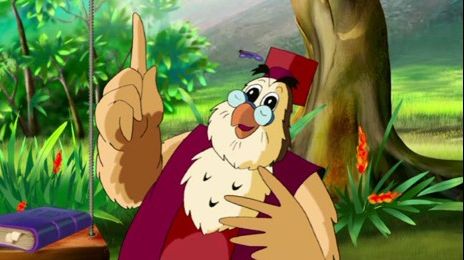 Ед.ч.                                  Мн.ч.                                 Читает                           поют                                   Пишет                            играют Рисует                           убирают
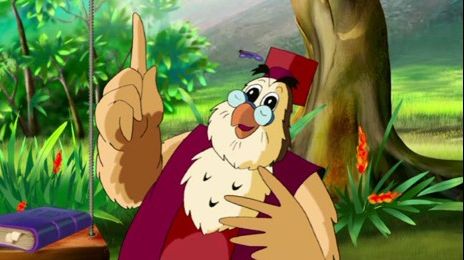 Станция «Сообразика!»        (Групповая работа)Птицы, оживает, весной, из, краев, вновь, прилетают, теплых, оживает, природа.
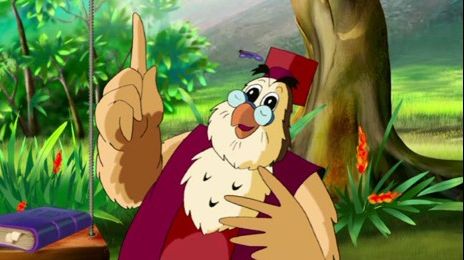 Станция «Отдохника!»Физминутка
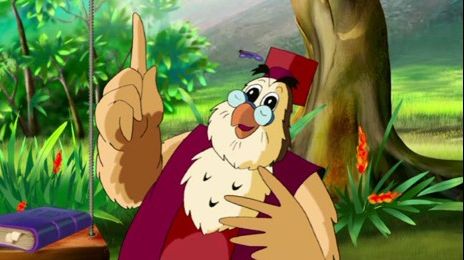 Станция «Выберика!»
1 уровень. Вставьте пропущенные буквы по смыслу и запишите.Девочка игра . т на улице. Мальчики игра . т    в прятки. 2 уровень.- Измените число глаголов и запишите их.Кусает, ходят, шумит, сверкает, смотрит, любит.3 уровень.- Найдите в предложениях глаголы, запишите их в два столбика по числам:Котёнок Васька сидел на полу возле комода и ловил мух.Ребята прибежали на кухню и дверь за собой закрыли.
1 уровень.Кусают, ходит, шумят, сверкают, смотрят, любят.2 уровень.Девочка играет на улице. Мальчики играют в прятки. 3 уровень.Ед.ч.                                       Мн.ч.сидел                                  прибежалиловил                                 закрыли
Станция «Проверька!»
Золотистая щурка
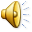 Спасибо за урок!  До новых встреч!